Bean Beetles as a Model SystemBean Beetle Microbiome Project2021 Workshop
Resources for Faculty atwww.beanbeetles.org
Bean Beetle Handbook
Tested Laboratory Protocols
Bibliography
Microbiome Protocols
	Student Handouts and Instructor Notes
	Video clips on protocols
Microbiome Databases
Bean BeetlesCallosobruchus maculatus
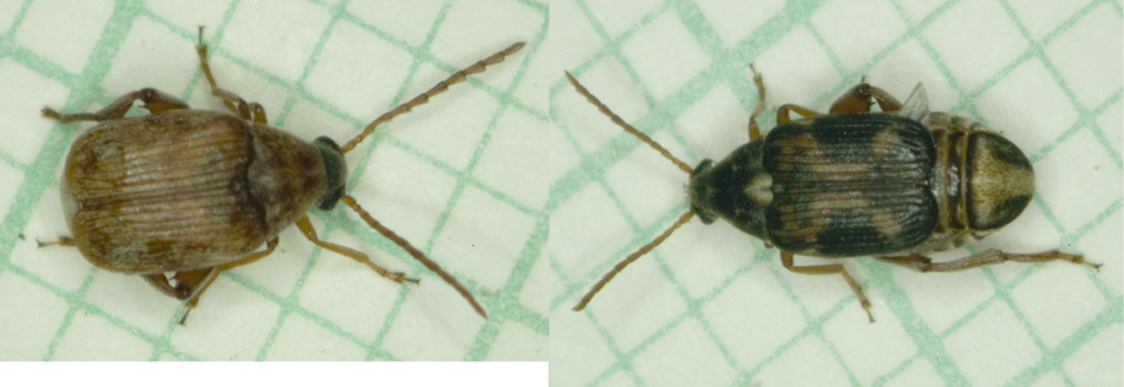 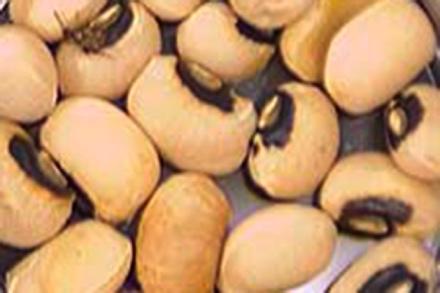 Tropical species
Temperate zone invasion
Bean Beetle Life Cycle
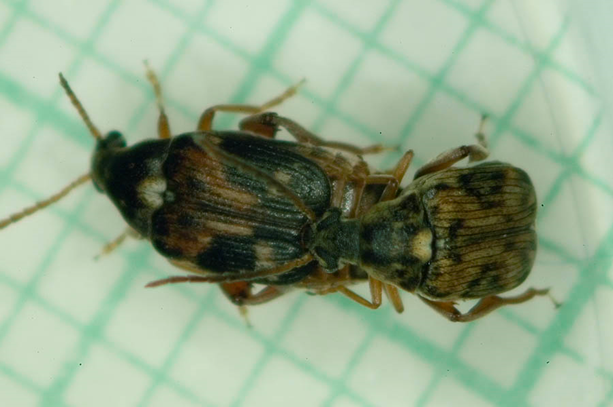 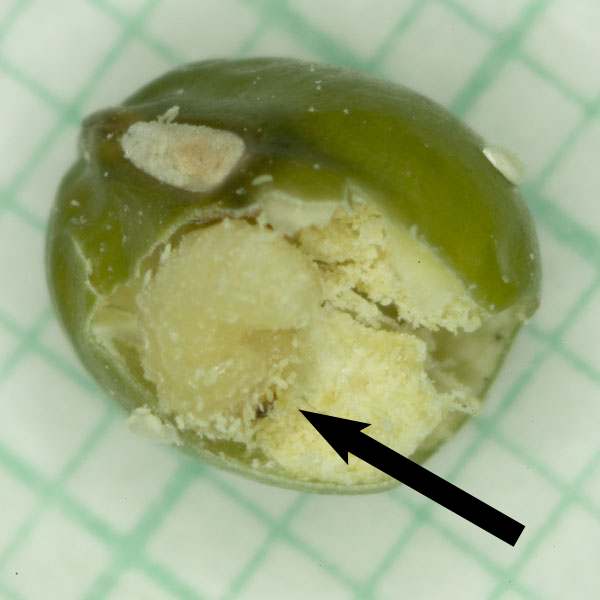 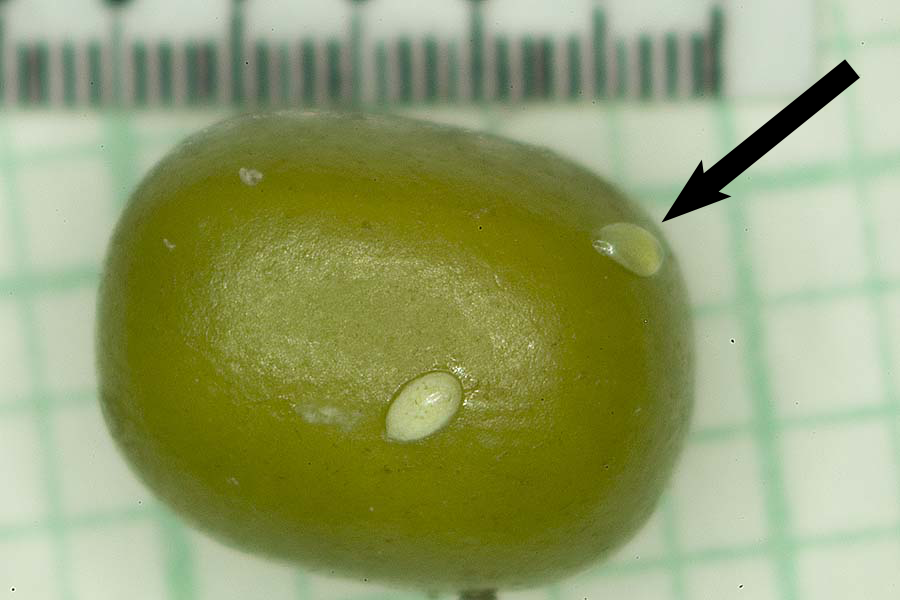 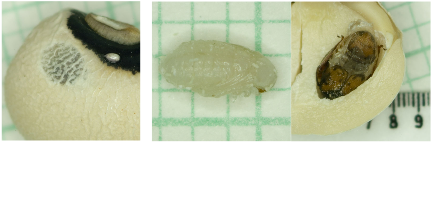 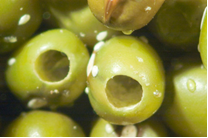 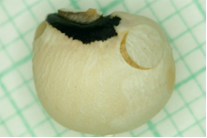 Bean beetles get all their nutrition from the host bean.Adult bean beetles do not feed.
Culture Methods
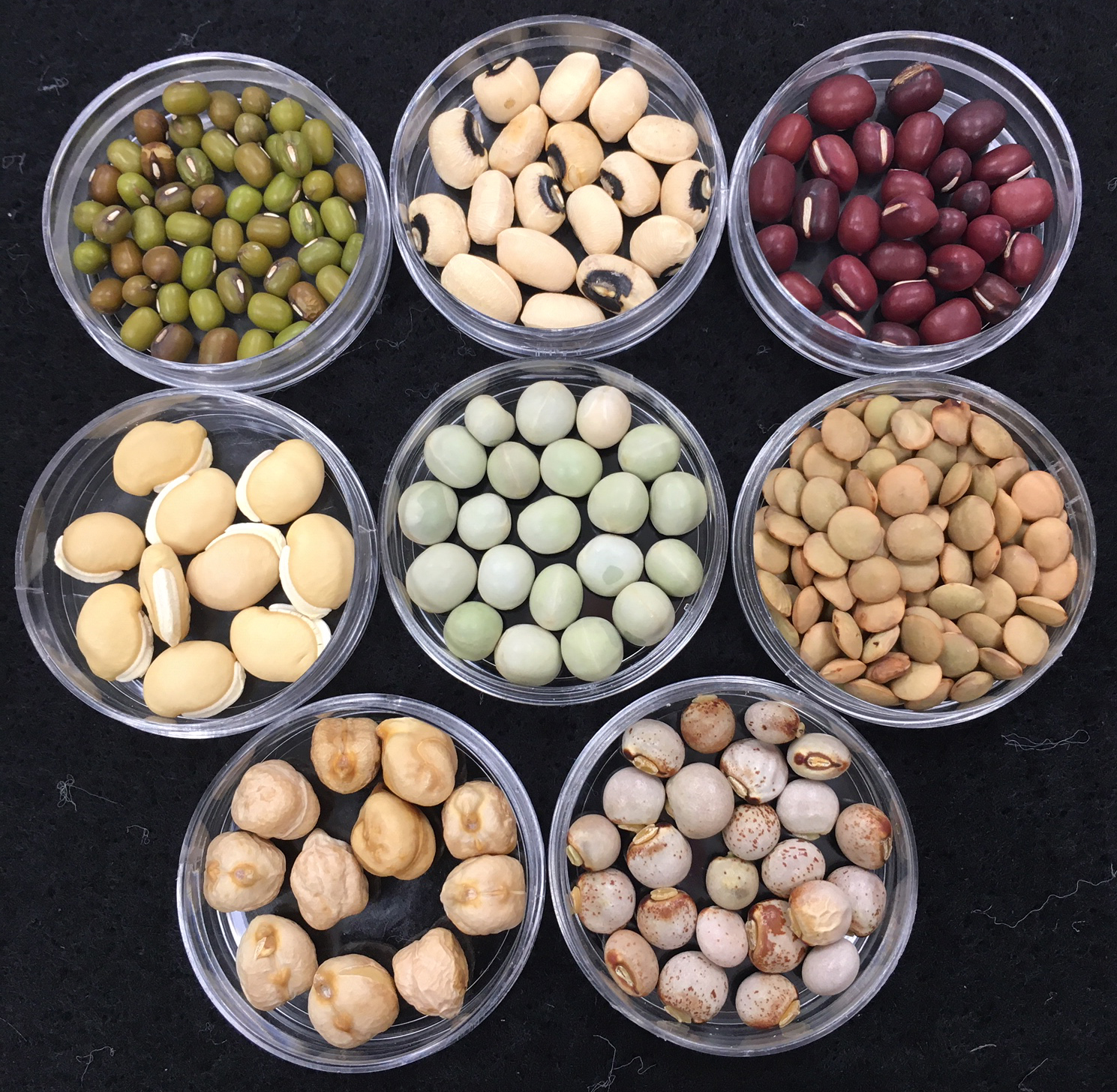 Dried beans:	Blackeye peas	Mung bean	Adzuki bean	Pigeon peas	Hyacinth bean	Chickpeas	Green peas	Lentils
Life cycle (egg to adult emergence) time 3-5 weeks depending on host and temperature.
Sex Identification
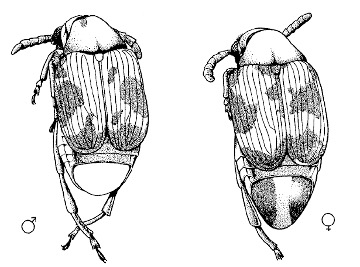 Containment and Disposal
Bean beetles are agricultural pests
	Do not release to environment
	Do let let students take culture out 		of laboratory containment

Disposal
	Freeze at -20°C for 72 hours (3 days)
	double bag
	dispose as food waste